Департамент социальной политики
Муниципальное бюджетное дошкольное образовательное учреждение города Кургана 
«Детский сад комбинированного вида № 7 «Кораблик»
Управленческий проект «Проектирование индивидуальной траектории профессионального роста  в условиях современной дошкольной образовательной организации»
Автор-составитель – заместитель заведующей по УВР Панкова О.В.
Обоснование актуальности проекта
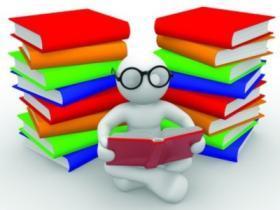 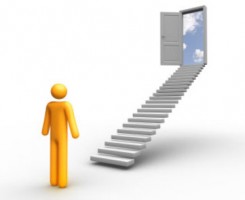 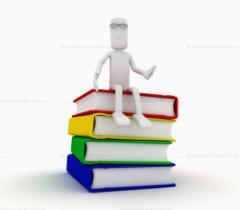 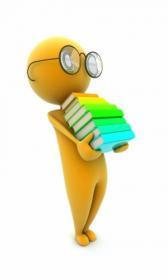 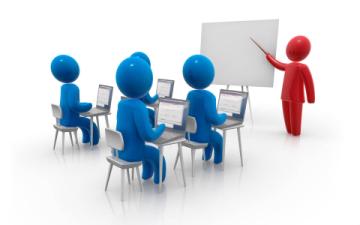 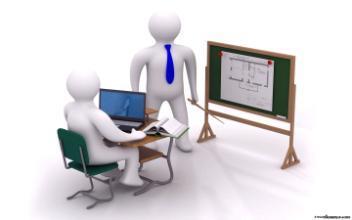 Анализ педагогического коллектива
Анализ педагогического коллектива
Анализ педагогического коллектива
Анализ педагогического коллектива
Цель: разработка модели индивидуальной траектории профессионального роста педагогических работников МБДОУ «Детский сад № 7», корпус 2, с учётом тенденций развития педагогического коллектива на современном этапе и в соответствии с Федеральным государственным образовательным стандартом дошкольного образования в условиях государственно-общественного управления.
Задачи:
Сроки реализации проекта
План реализации проекта
Предполагаемый конечный результат
Риски и пути их преодоления
Механизм реализации проекта
Совершенствование системы мониторинга
Выявление профессиональных возможностей и затруднений педагогических работников
Проектирование индивидуальной траектории профессионального развития педагогов
Повышение квалификации
Процедура аттестации
Подготовка к участию  в конкурсах педагогического мастерства
Повышение мотивации к профессиональной деятельности
Выход основного этапа
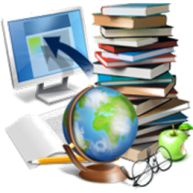 Критерии оценки эффективности проекта
Перспективы развития проекта
Ресурсное обеспечение
Первые итоги реализации проекта:участие в конкурсах
Всероссийский конкурс «Инновационные технологии в логопедии», работа «К вопросу о формировании семантических полей у детей дошкольного возраста с ОНР как средства расширения лексической стороны речи» (Всероссийский учебно-образовательный интернет портал Педагог+)
Первые итоги реализации проекта:участие в конкурсах
Международный конкурс «Педагогические инновации в образовании 2015» в категории «Дошкольное образование»
Первые итоги реализации проекта:участие в конкурсах
Центр образовательных инициатив
Всероссийский детский конкурс по ОБЖ «Простые правила»  - 4 место
Лига конкурсов детских художественных работ
Всероссийский конкурс рисунков «Краски осени» - дипломы участников
Первые итоги реализации проекта:участие в конкурсах
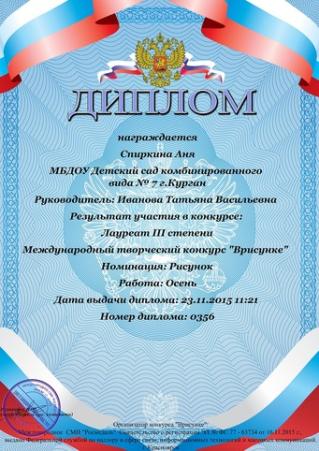 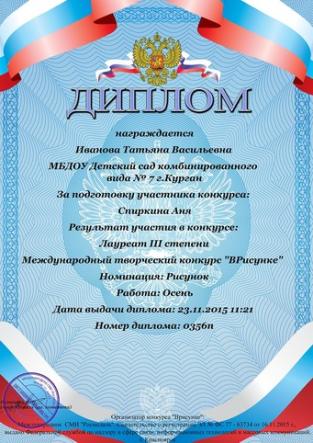 Первые итоги реализации проекта:дидактическое пособие «Развитие детей с ОНР в различных видах детской деятельности»
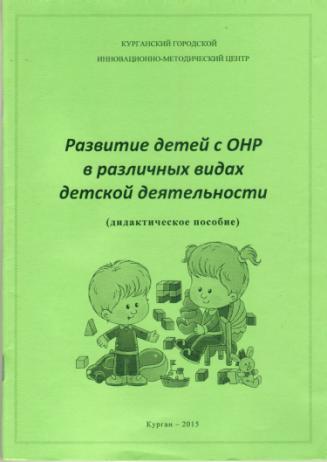 Первые итоги реализации проекта:участие в педагогическом КВН
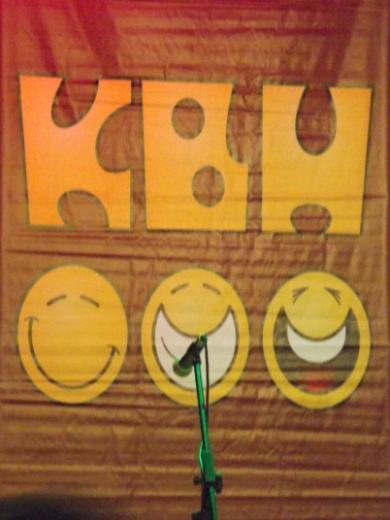 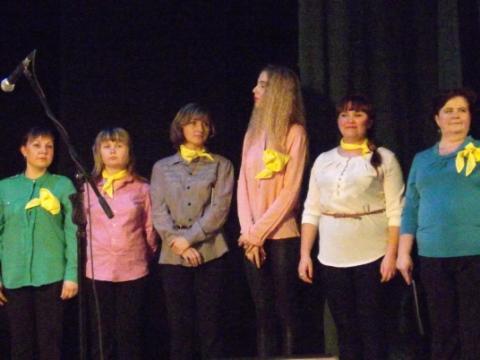 Первые итоги проекта:реализация социально значимого проекта.
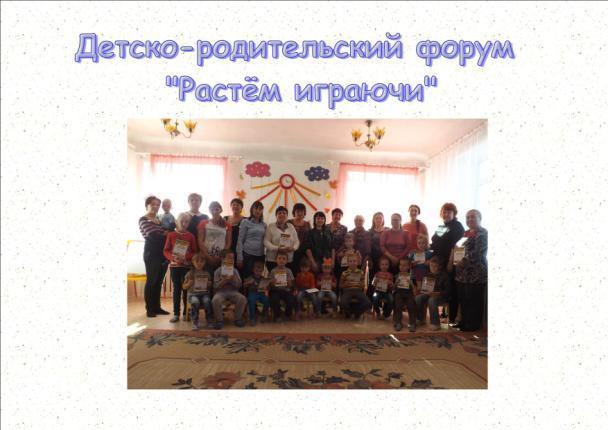 Первые итоги проекта:реализация социально значимого проекта.Детско-родительский форум
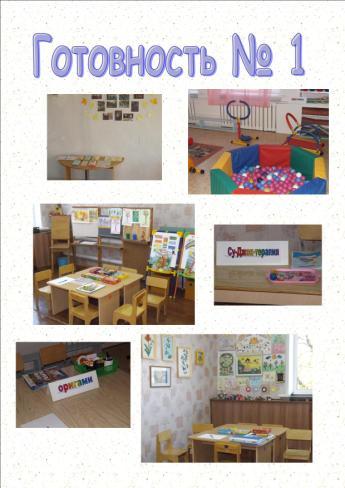 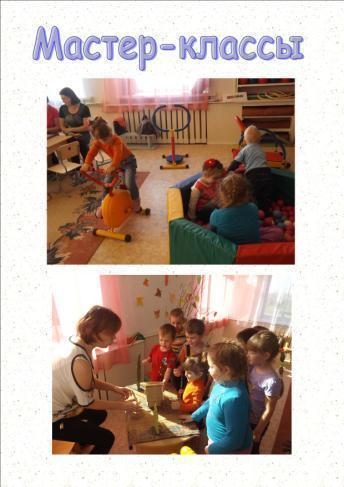 Первые итоги проекта:реализация социально значимого проекта.Детско-родительский форум
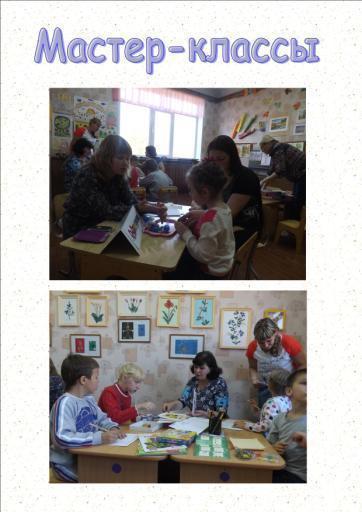 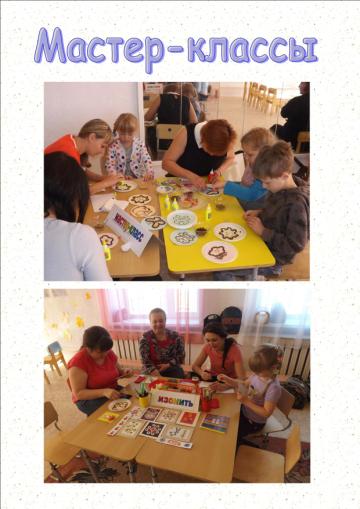 Семинар-практикум«Методы и приёмы, используемые в работе с детьми  с ограниченными возможностями здоровья в условиях образовательных учреждений в режиме реализации ФГОС ДО»
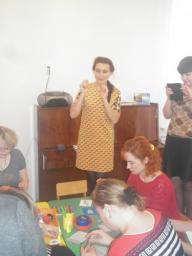 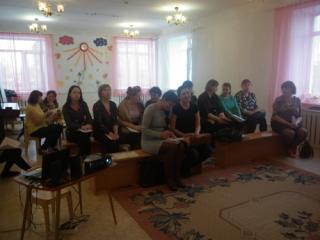 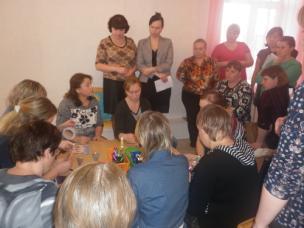 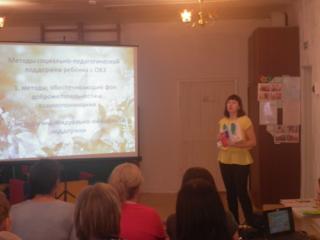 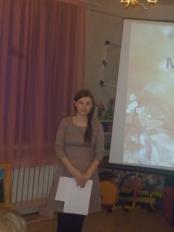 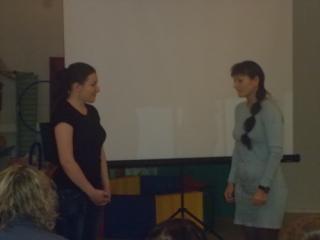 Задача методиста не в том, чтобы учить человека всю жизнь, а в том, чтобы он захотел учиться сам.
Спасибо за внимание!